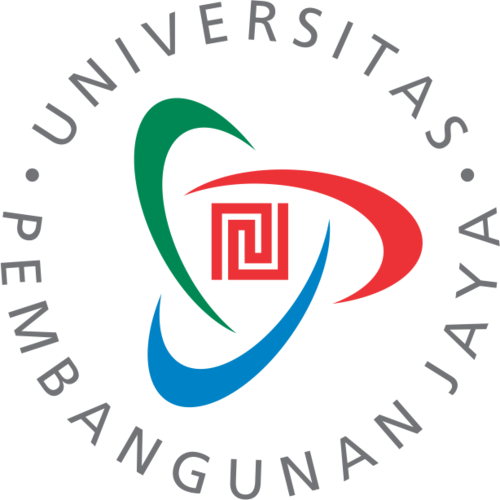 Produksi Berita TV
syaiful HALIM
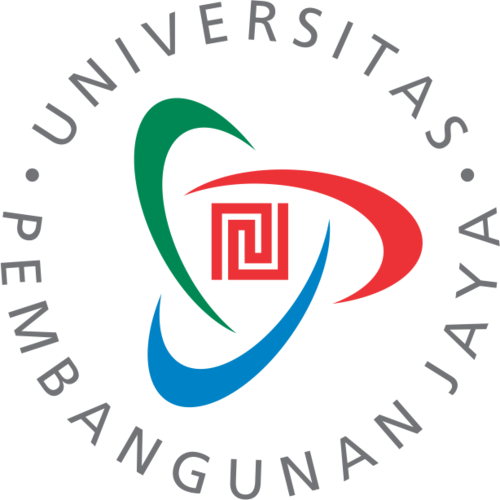 PERENCANAAN PRODUKSI BERITA TELEVISI
POKOK BAHASAN
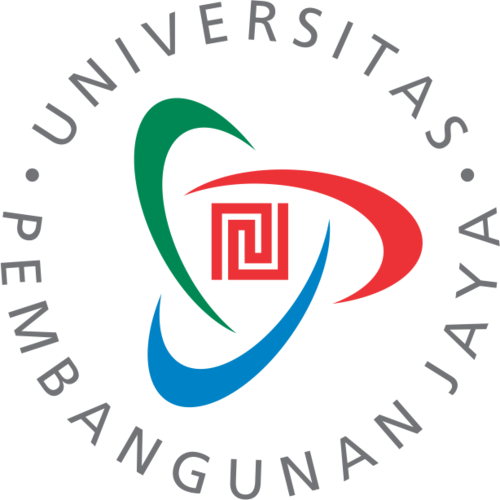 PRODUKSI PROGRAM  BERITA TERESTRIAL
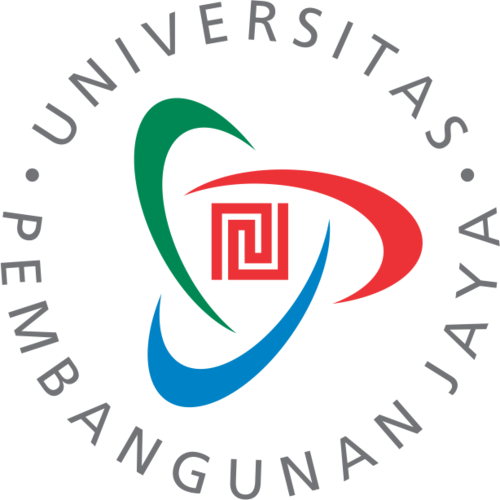 PROGRAM BERITA TERESTRIAL 
umumnya berisikan sejumlah informasi tertentu yang dikemas dalam berbagai format, misal paket (PKG), voice over (VO), sound on tape (SOT), atau reader (RDR), juga dialog di studio atau laporan langsung reporter dari luar studio. Dan news presenter bertugas membuka/menutup program, menyampaikan teras atau lead seluruh item berita, memandu dialog di studio, juga menjadi jangkar saat reporter menyampaikan laporan secara langsung. Dan masing-masing paket disusun secara item per item di setiap segmen dari sebuah rundown.
PERENCANAAN PRODUKSI PROGRAM  BERITA TERESTRIAL
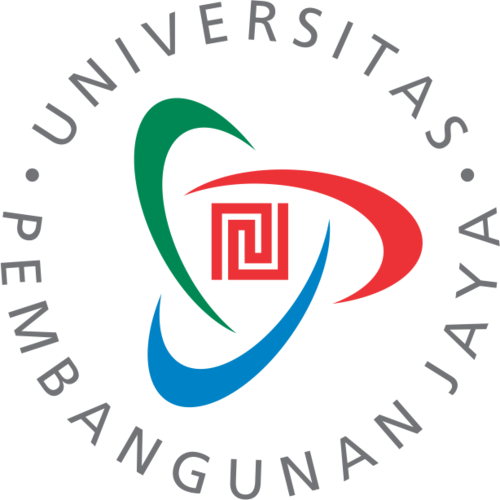 Memastikan kesiapan seluruh perlengkapan di ruang kendali dan studio.
Menyiapkan rundown, materi program, dan naskah untuk news presenter.
Memastikan kesiapan setting.
Memastikan kesiapan floor plan.
Memastikan kesiapan opening/closing set.
Memastikan kesiapan koordinasi di antara kru.
PERLENGKAPAN TEKNIS RUANG KENDALI & STUDIO
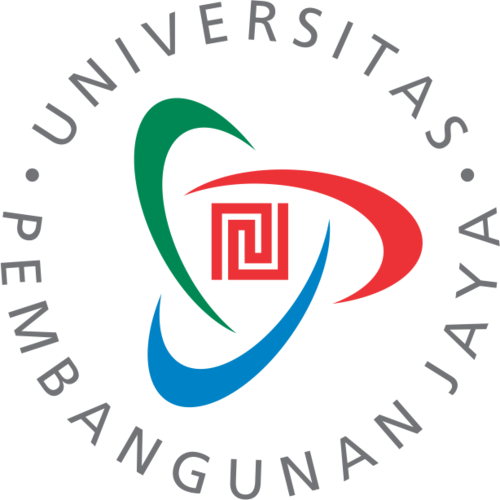 RUANG KENDALI
STUDIO
PREVIEW
PROGRAM
CAM 1
CAM 3
GPX
DOWN LINK
CAM 1
CAM 2
CAM 3
PROMP
VTR 1
VTR 2
VTR 3
VTR 4
CAM 2
VIDEO MIXER
I F B
VTR 1
VTR 2
VTR 3
VTR 4
AUDIO MIXER
GPX
PROMPTER
I F B
MONITOR
RUNDOWN
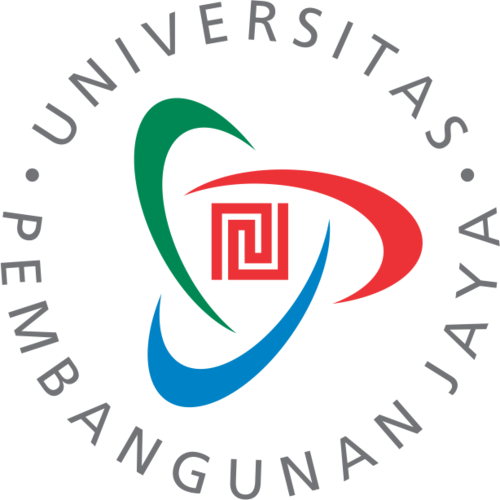 Rundown adalah agenda atau ikhtisar berisikan informasi urutan item atau materi program segmen per segmen, dengan masing-masing item menginformasikan durasi dan status penyuntingan. 

Istilah-istilah dalam bahasa televisi dituliskan dalam rundown sebagai informasi kepada seluruh kru tentang agenda materi yang akan ditayangkan. Istilah ini juga kerap diucapkan ketika terjadi diskusi di antara produser atau awak ruang kendali dan studio.
CONTOH RUNDOWN
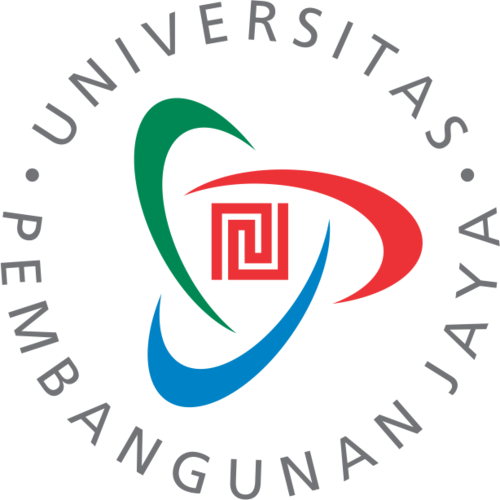 BACKDROP STUDIO TELEVISI
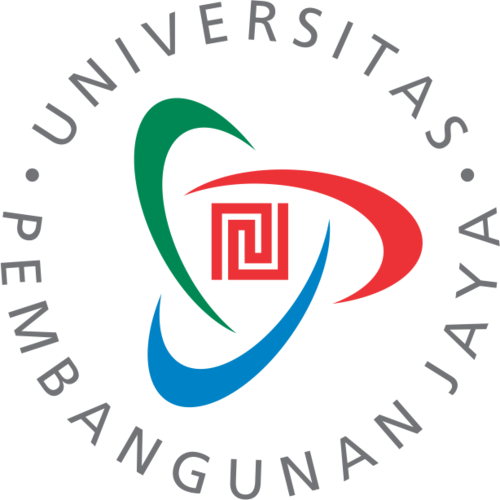 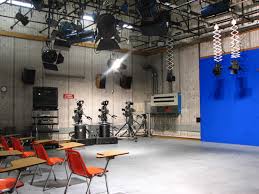 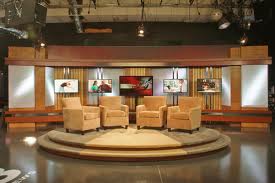 BACKDROP
STUDIO
BLUE SCREEN
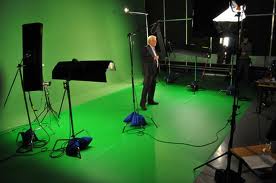 MULTY SCREEN
GREEN SCREEN
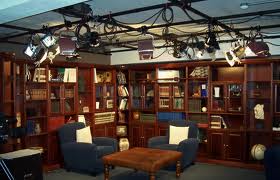 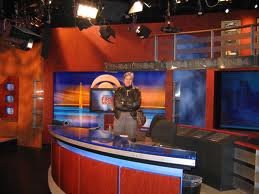 FIXSET
GIANT SCREEN
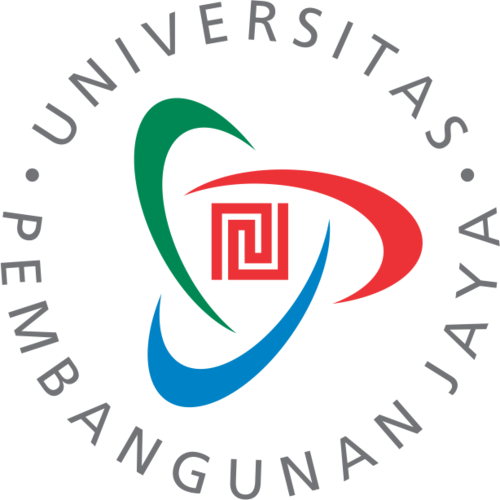 FLOOR PLAN
FLOOR PLAN adalah penataan setting program dengan mempertimbangkan lay out panggung, tata artistik, tata cahaya, dan penempatan kamera.

Tujuan menyusun floor plan  menghasilkan gambar menarik!
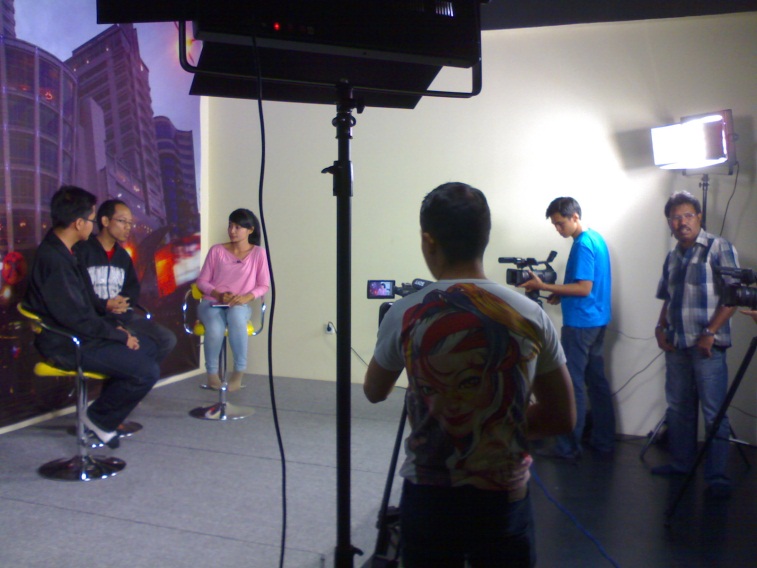 TAHAP-TAHAP MENYUSUN FLOOR PLAN
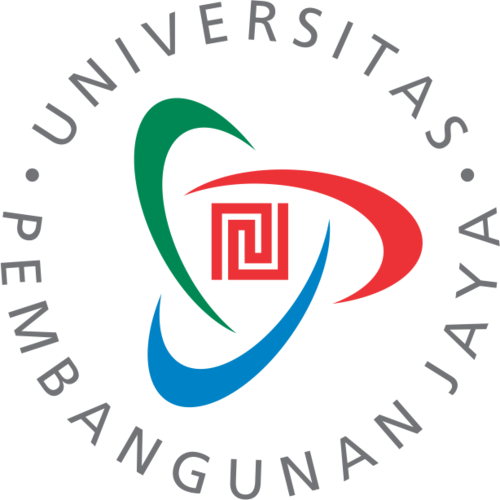 CONTOH FLOOR PLAN
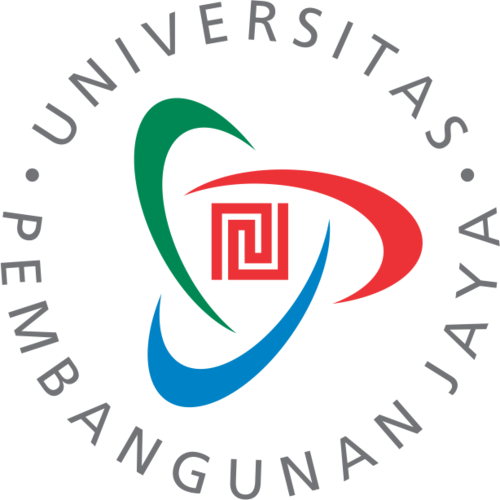 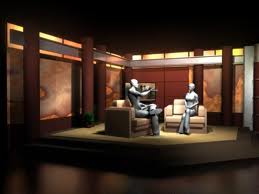 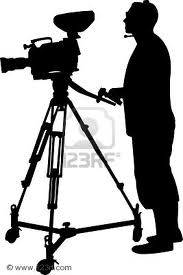 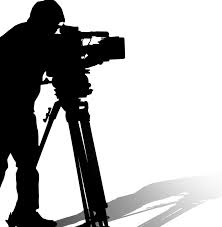 2
1
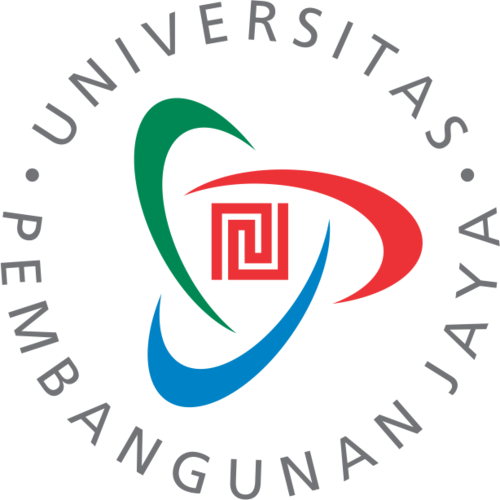 OPENING/CLOSING SET
OPENING/CLOSING SHOT adalah shot-shot yang dirancang pada awal/akhir program, dengan tujuan memperlihatkan identitas program.

Tujuannya  memperlihatkan keluarbiasaan dan keunikan program!
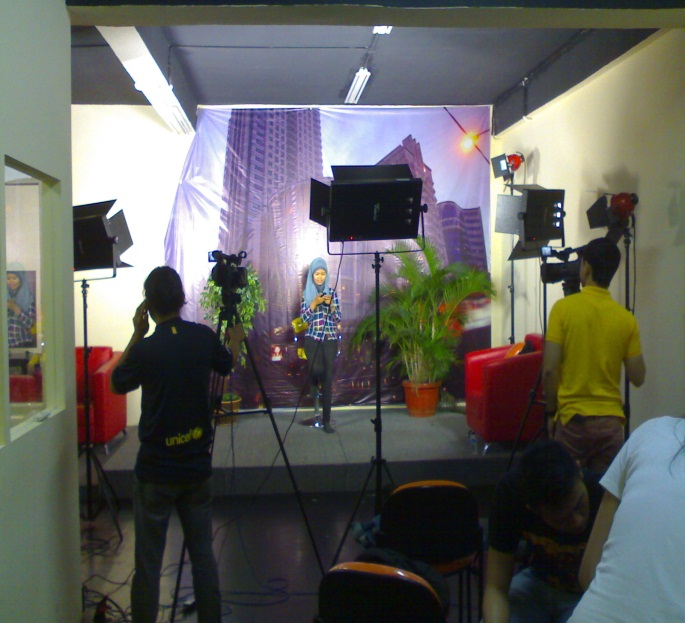 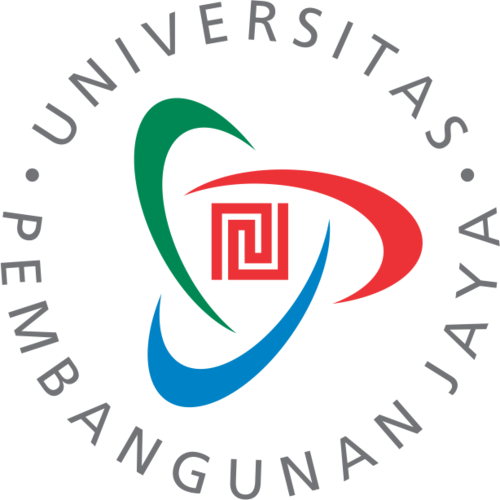 RUPA OPENING/CLOSING SET
Rangkaian beberapa shot dari sebuah adegan di studio (dalam sistem multy-cam) dan dipadukan melalui vision mixer di ruang kendali.

SHOT = gambar subjek dalam beberapa angle dari sejumlah kamera di studio

OUT PUT = gabungan gambar subjek dalam beberapa angle dari sejumlah kamera di studio
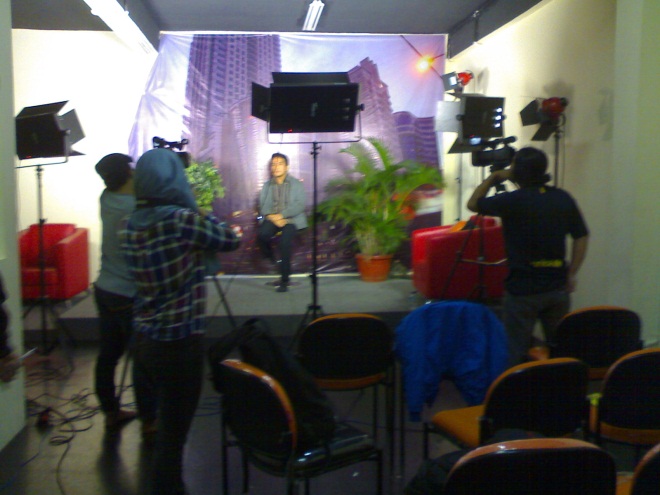 TAHAP-TAHAP MENYUSUN OPENING/CLOSING SET
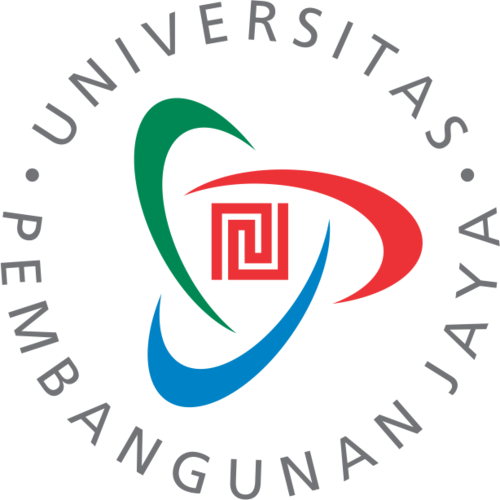 REFERENSI
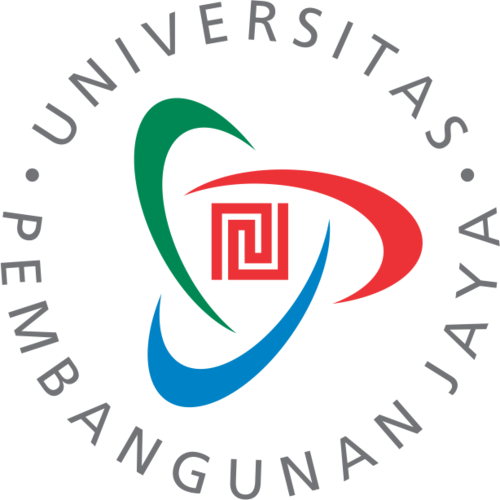 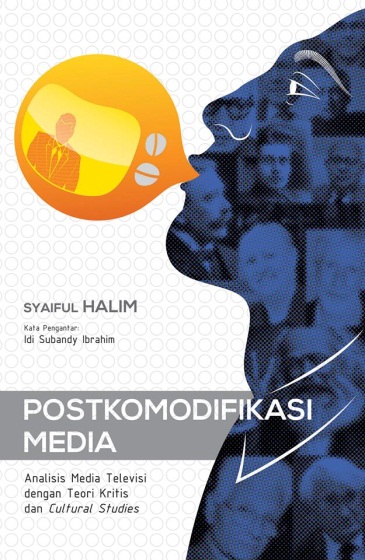 Halim, Syaiful. 2013. Postkomodifikasi Media: Analisis Media Televisi dengan Teori Kritis dan Cultural Studies. Yogyakarta: Jalasutra. 
  __________. 2012. Reportase & Produksi Berita TV. Tangerang: Matahati Production.
 Holland, Patricia. 1997. The Television Handbook. London: Routledge.
 Millerson, Gerald. 1998. Effective TV Production. Oxford: Focal Press.
 Schultz. 2005. Broadcast News Producing. California: Sage Publications. 
 Widjojo, Dwi Ananto. 2013. Pemancar Televisi dan Peralatan Studio. Bandung: Penerbit Alfabeta.
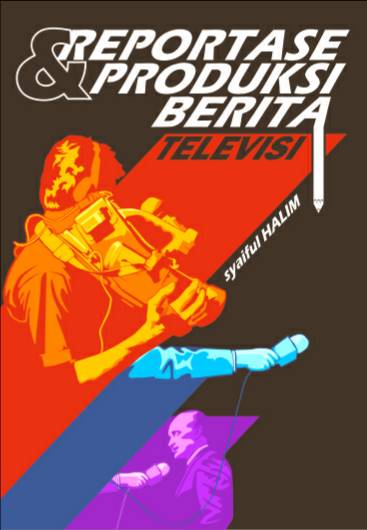 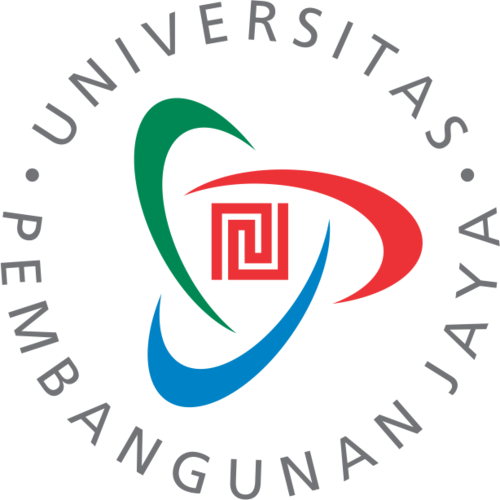 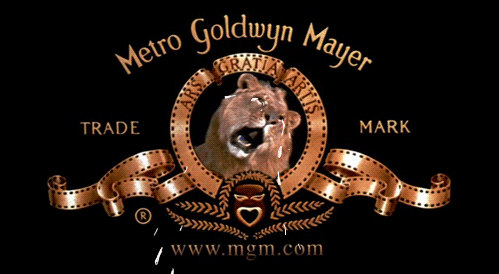 TERIMA KASIH